L’arbre de vie quelle en est la signification?1/2
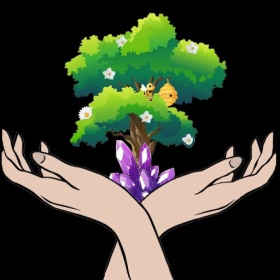 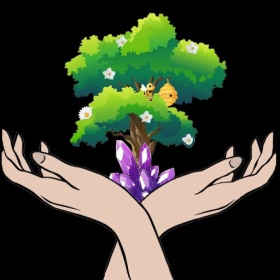 Les branches=
notre futur,
 nos objectifs ,
la spiritualité,
 la connexion avec le divin 
et la vie éternelle.
Le tronc =
notre présent, nos forces, nos faiblesses, notre chemin de vie
Les racines=
 notre passé,
la connexion à la Terre Mère et 
 à l’haut delà ( ancêtres et esprits)
Depuis toujours ,dans de nombreuses croyances on lui a attribué des pouvoirs sacrés, magiques, ésotériques et spirituels .
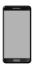 ISANATURE: 1 Rue Guyenne et Gascogne, 82170 Grisolles         06 98 46 41 58             www.isanaturegrisolles.com            Isanature Grisolles            isanaturegrisolles                isanaturegrisolles
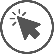 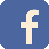 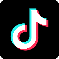 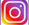